SECTOR ELECTRICIDAD | NIVEL 3° MEDIO
MÓDULO 2
INSTALACIONES ELÉCTRICAS DOMICILIARIAS
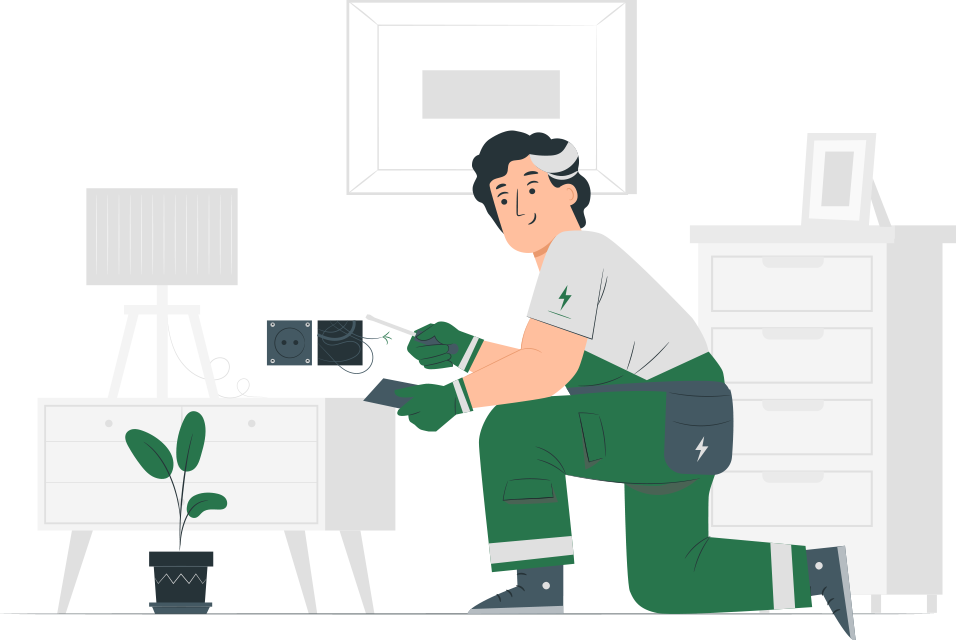 En estos documentos se utilizarán de manera inclusiva términos como: el estudiante, el docente, el compañero u otras palabras equivalentes y sus respectivos plurales, es decir, con ellas, se hace referencia tanto a hombres como a mujeres.
MÓDULO 2 | INSTALACIONES ELÉCTRICAS DOMICILIARIAS
ACTIVIDAD 2
CANALICEMOS LA ELECTRICIDAD
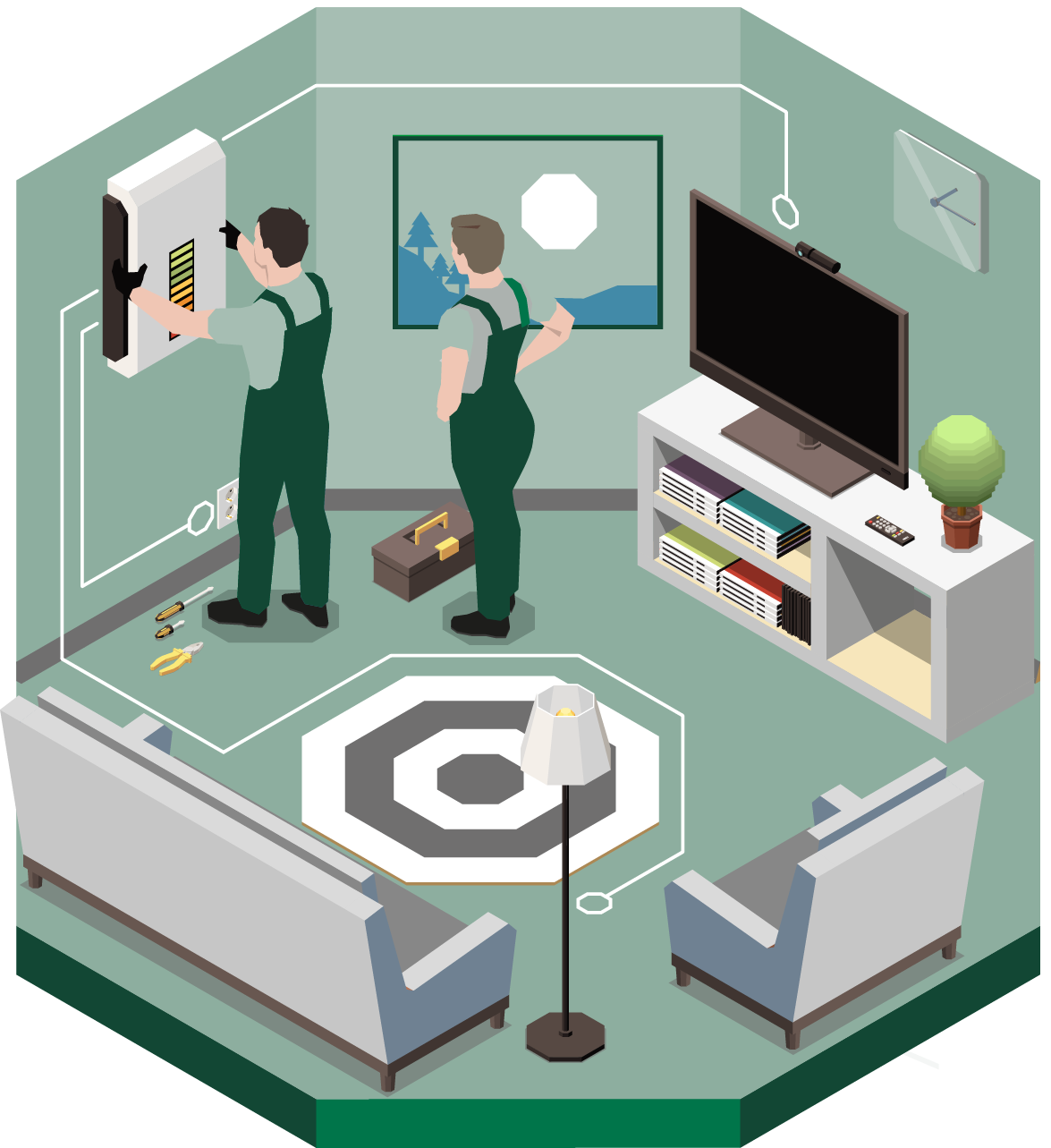 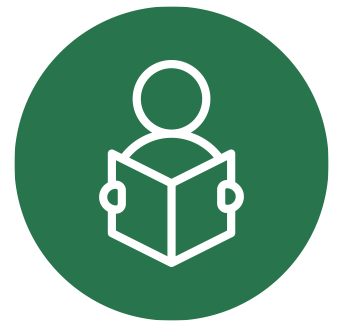 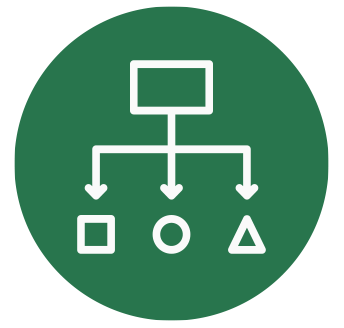 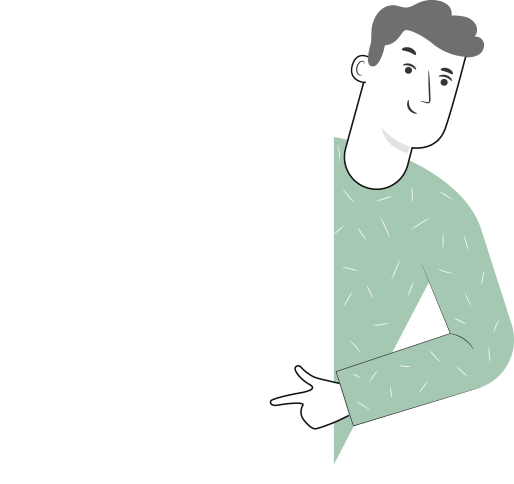 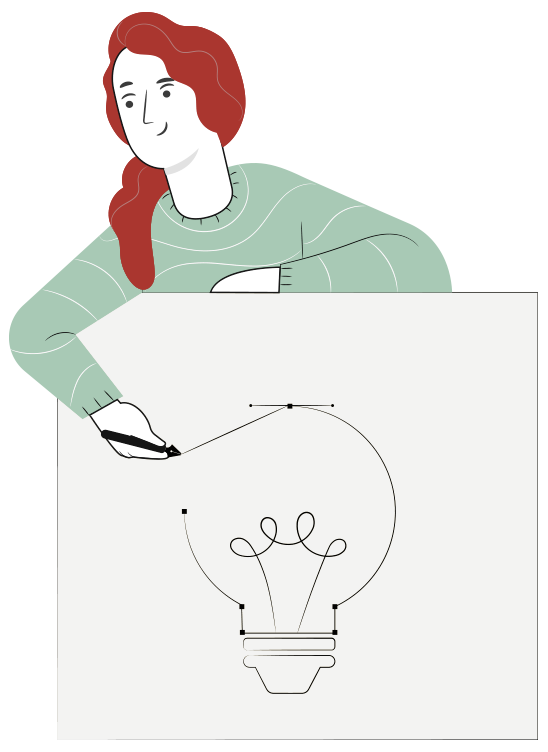 METODOLOGÍA SELECCIONADA
APRENDIZAJE ESPERADO
Demostración Guiada
(4 pasos)
Monta ductos y canalizaciones para instalación eléctrica domiciliaria, de acuerdo a los planos, al proyecto eléctrico y a la normativa vigente.
CANALICEMOS LA ELECTRICIDAD
MENÚ DE LA ACTIVIDAD
Actividad de conocimientos previos 

Utilizar informe resumen creado en la actividad anterior, aplicando la normativa vigente.

Reconocer y aplicar símbolos y planimetría, así como también diferencias técnicas del material eléctrico

Utilizar herramientas y accesorios para el montaje de canalización

Actividad ¿Cuánto hemos aprendido?

Trabajar con los diferentes tipos de canalización utilizados en instalación eléctrica.

Completar bitácora.
1
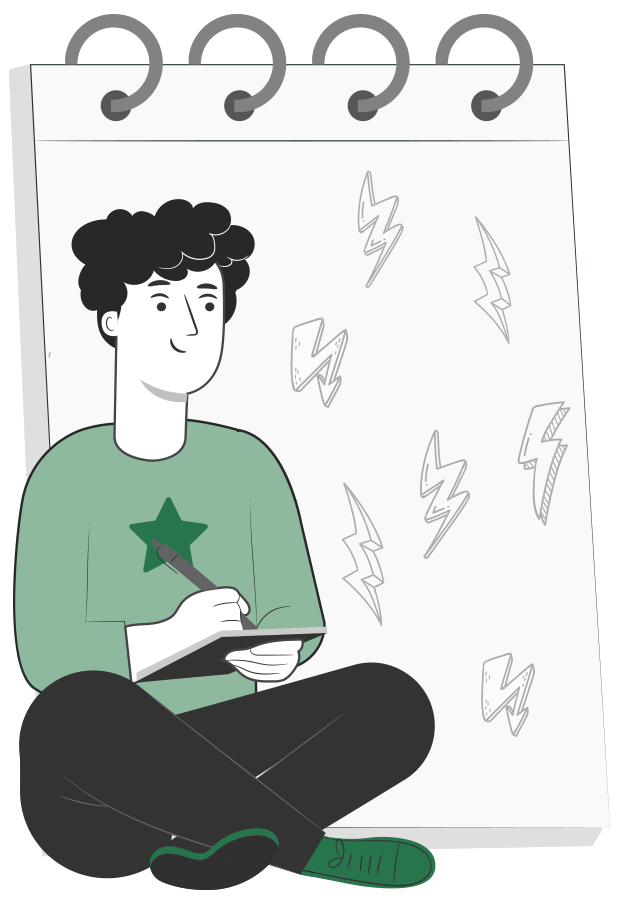 2
3
4
5
6
7
2
ACTIVIDAD
CONOCIMIENTOS PREVIOS
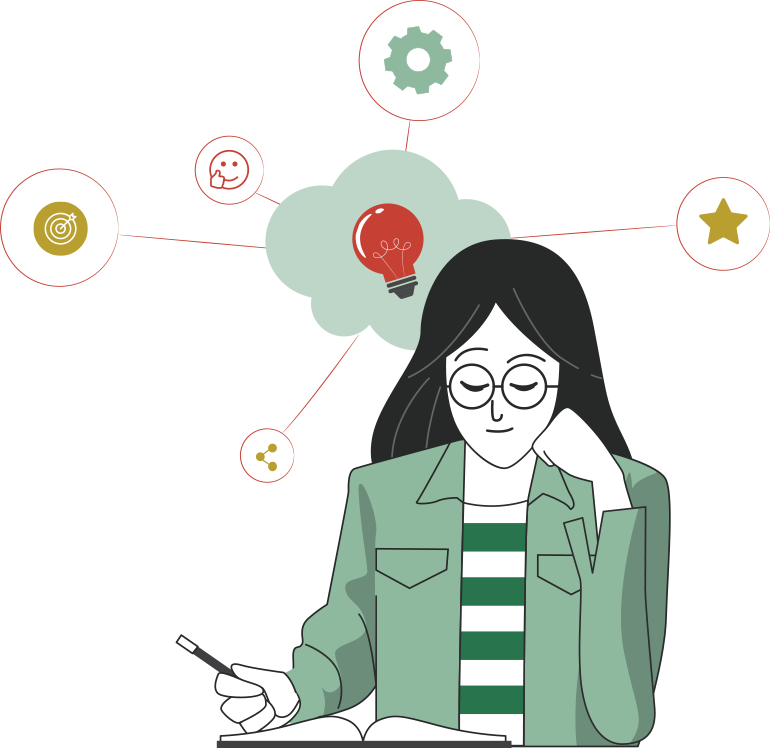 CANALICEMOS LA ELECTRICIDAD

¡Ahora veamos cómo lo que ya has aprendido refuerza y mejora lo que estás a punto de aprender!
EN ESTA ACTIVIDAD:
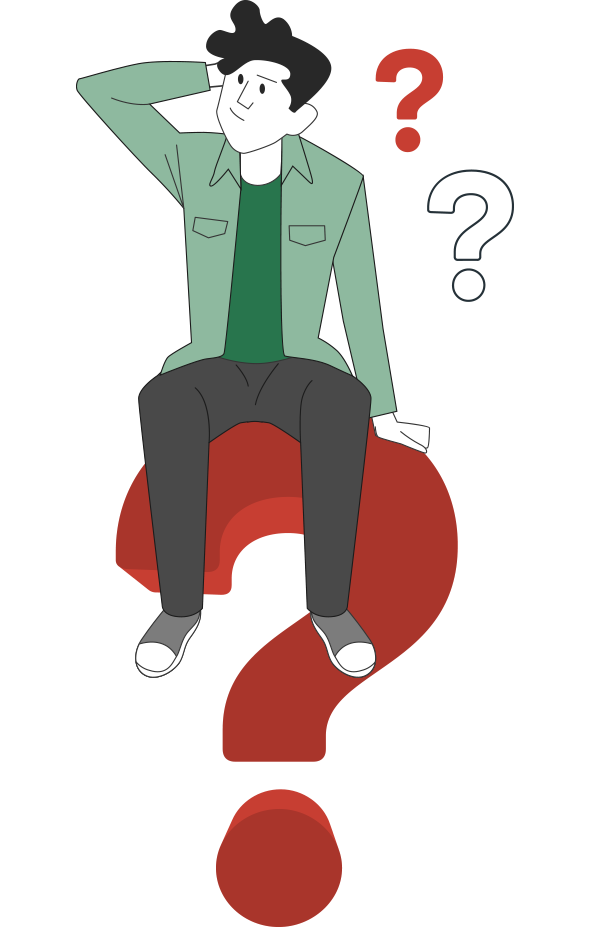 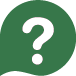 ¿Qué se realizará?
Montaje de canalización eléctrica de diferentes tipos, utilizada en instalaciones domiciliarias
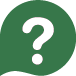 ¿Cómo se realizará?
• Aplicar la teoría revisada y aprendida con anterioridad.
• Utilizando herramientas y materiales eléctricos
• Empleando las técnicas de montaje indicadas en la demostración.
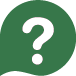 ¿Para qué se realizará?
Adquirir experimentalmente las habilidades para realizar un montaje de canalización.
MONTAJE 1
CANALIZACIÓN EN PVC CONDUIT
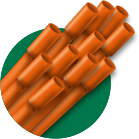 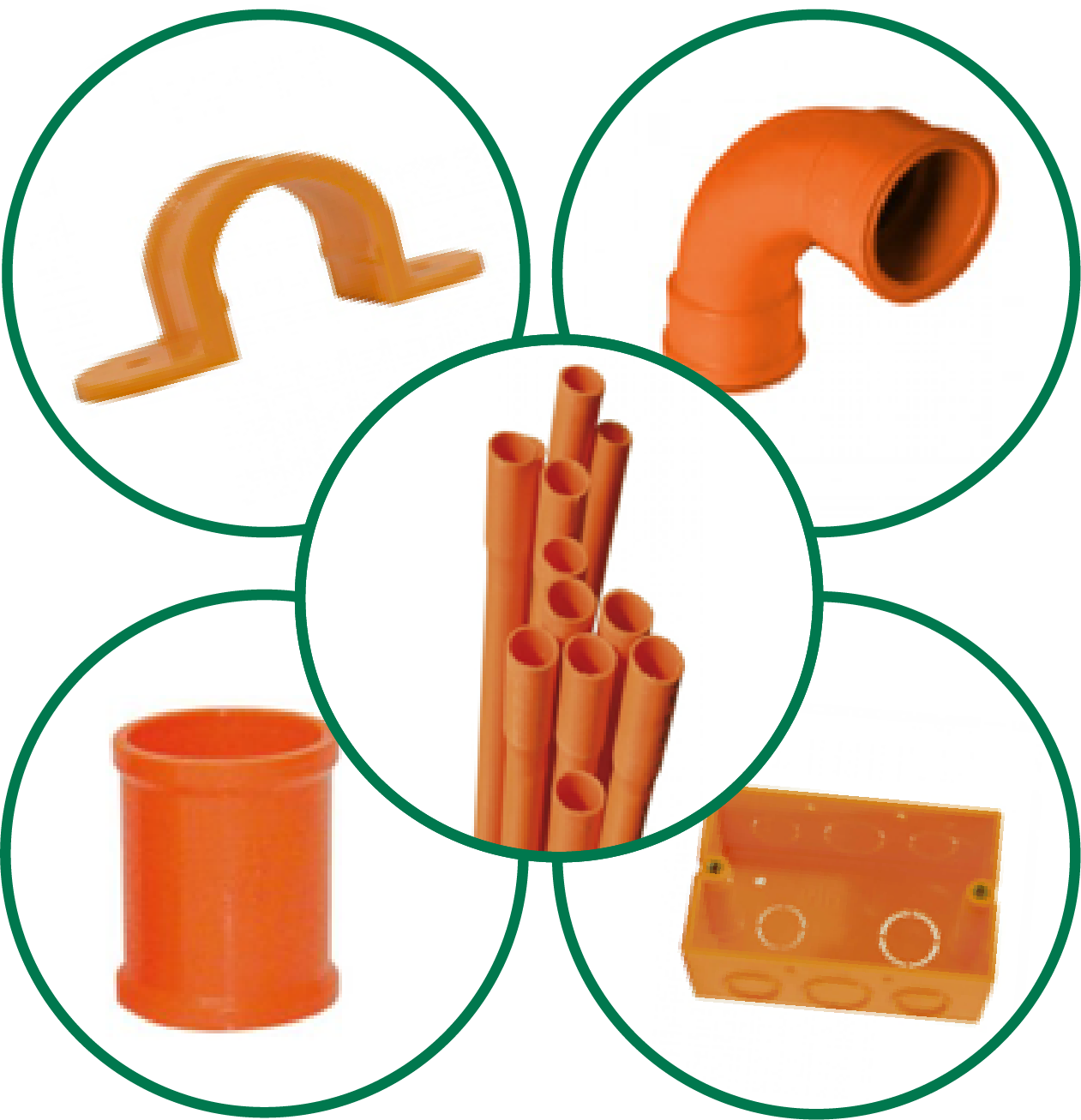 MONTAJE 1
CANALIZACIÓN EN PVC CONDUIT
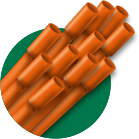 Realizar el montaje del siguiente esquema, utilizando tubería de plástico rígida.
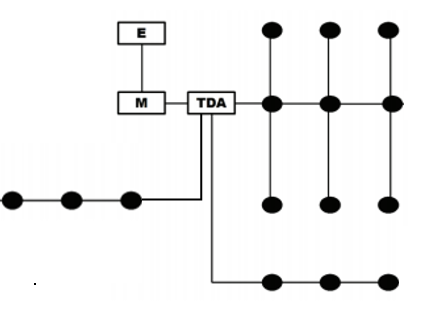 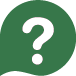 Cuadro preguntas
MONTAJE 1
CANALIZACIÓN EN PVC CONDUIT
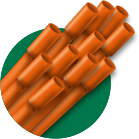 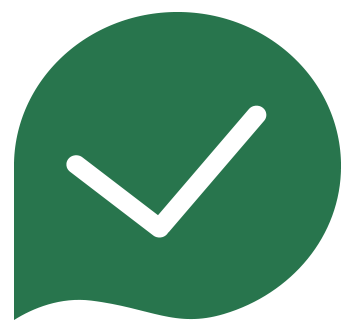 Pasos a seguir en la realización de la actividad
Observar el diagrama entregado y entender lo que se debe hacer para efectuar el montaje.
Planificar cómo se realizará la ejecución e identificar qué materiales y herramientas son necesarios. 
Observar la demostración guiada por el docente basado en técnicas de montaje; medición, corte, curvatura, adosado y otros.
Realizar el montaje, ejecutando lo entendido.
Primero se realiza un intento poniendo en práctica lo observado e instruido. 
Segundo explica lo realizado .
Tercero finalmente se determinan los pasos a seguir más relevante para     cada montaje (resumen y bitácora).
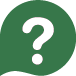 Cuadro preguntas
MONTAJE 2
CANALIZACIÓN EN DLP
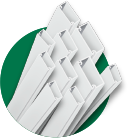 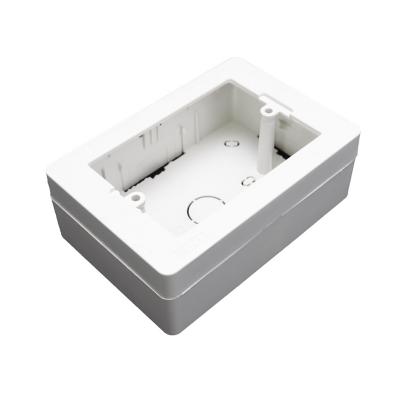 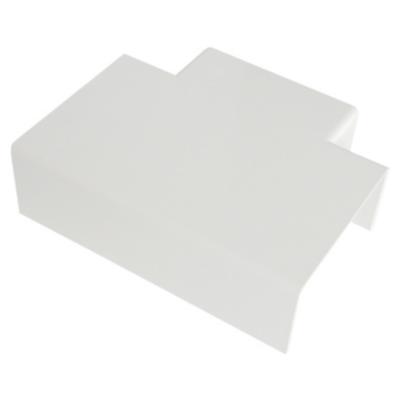 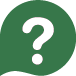 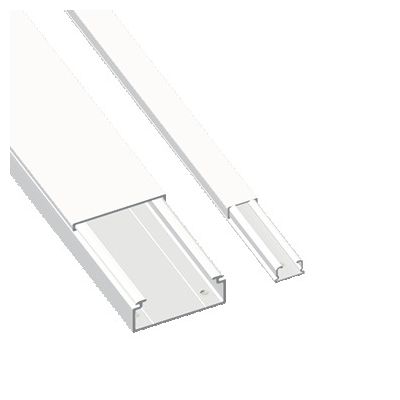 Cuadro preguntas
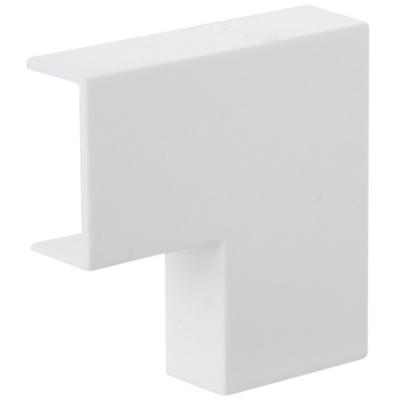 MONTAJE 2
CANALIZACIÓN EN DLP
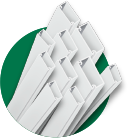 Realizar el montaje del siguiente esquema, utilizando moldura plástica tipo DLP.
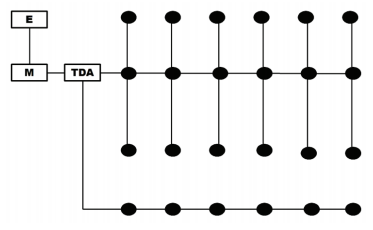 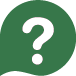 Cuadro preguntas
MONTAJE 2
CANALIZACIÓN EN DLP
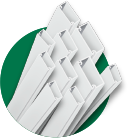 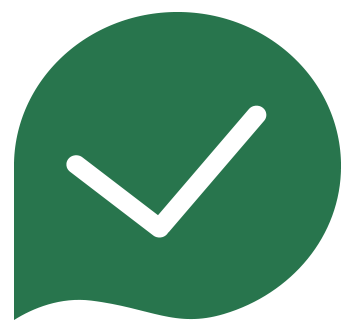 Pasos a seguir en la realización de la actividad
Observar el diagrama entregado y entender lo que se debe hacer para efectuar el montaje.
Planificar cómo se realizará la ejecución e identificar qué materiales y herramientas son necesarios. 
Observar la demostración guiada por el docente basado en técnicas de montaje; medición, corte, curvatura, adosado y otros;
Realizar el montaje, ejecutando lo entendido.
Primero se realiza un intento poniendo en práctica lo observado e instruido. 
Segundo explica lo realizado .
Tercero Y finalmente se determinan los pasos a seguir más relevante para cada montaje (resumen y bitácora).
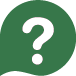 Cuadro preguntas
MONTAJE 3
CANALIZACIÓN EN EMT
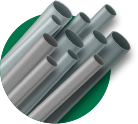 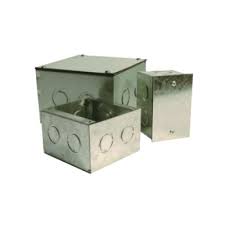 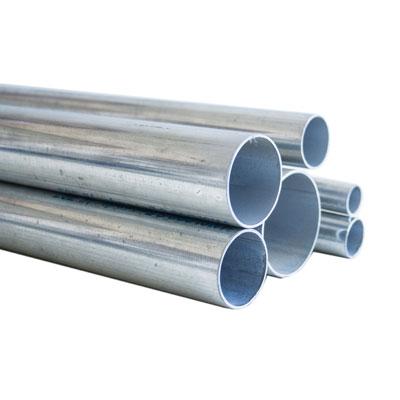 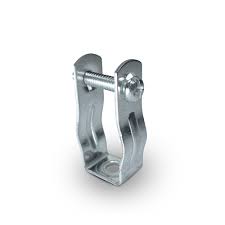 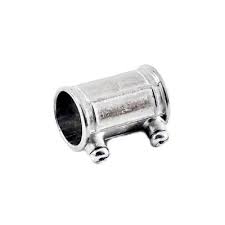 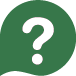 Cuadro preguntas
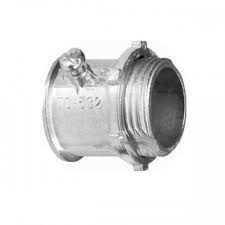 MONTAJE 3
CANALIZACIÓN EN EMT
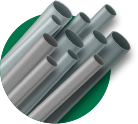 Realizar el montaje del siguiente esquema, utilizando tubería EMT.
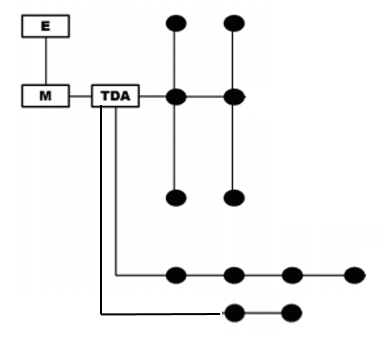 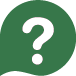 Cuadro preguntas
MONTAJE 3
CANALIZACIÓN EN EMT
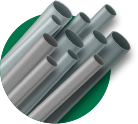 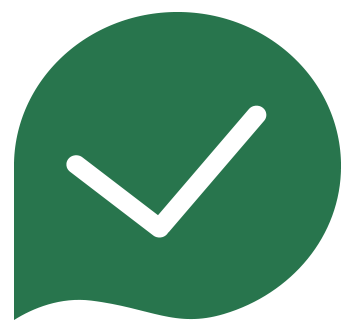 Pasos a seguir en la realización de la actividad
Observar el diagrama entregado y entender lo que se debe hacer para efectuar el montaje.
Planificar cómo se realizará la ejecución e identificar qué materiales y herramientas son necesarios. 
Observar la demostración guiada por el docente basado en técnicas de montaje; medición, corte, curvatura, adosado y otros;
Realizar el montaje, ejecutando lo entendido.
Primero se realiza un intento poniendo en práctica lo observado e instruido. 
Segundo explica lo realizado .
Tercero Y finalmente se determinan los pasos a seguir más relevante para cada montaje (resumen y bitácora).
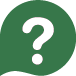 Cuadro preguntas
MATERIAL
COMPLEMENTARIO
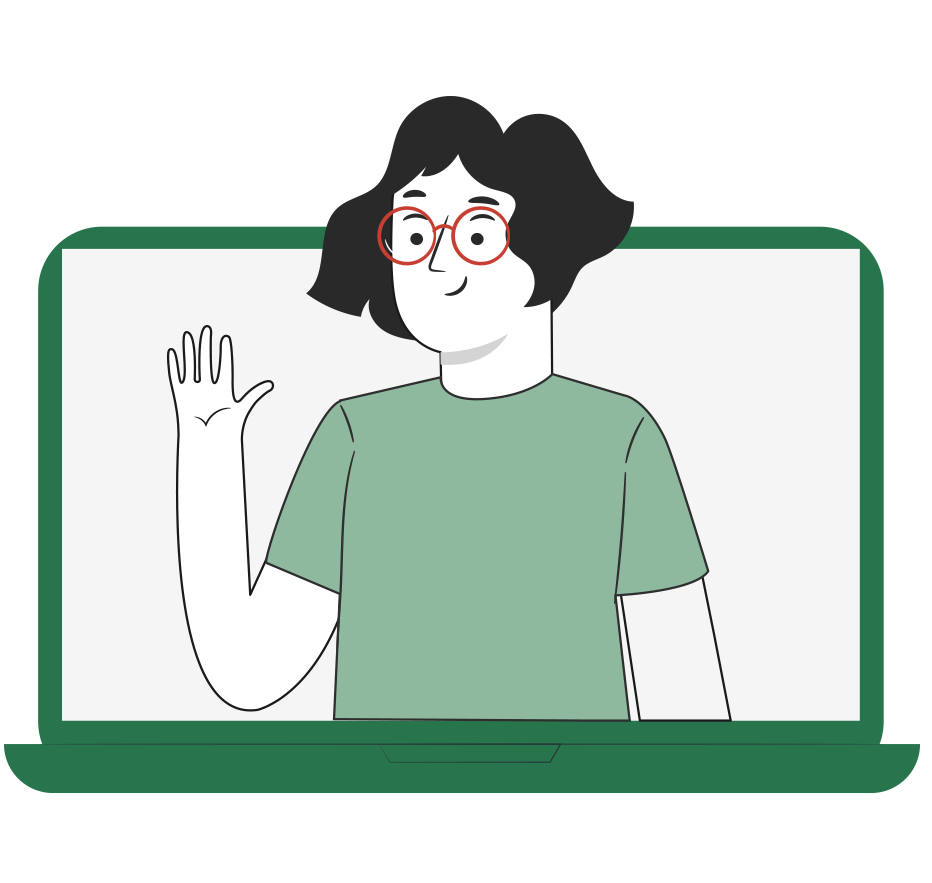 Antes de realizar la actividad práctica te invitamos a que revises la cápsula animada:

“Seguridad y uso de elementos de protección personal”
MATERIAL
COMPLEMENTARIO
Si quieres profundizar, te invitamos a visitar el sitio de TP DIGITAL

Para esta actividad te sugerimos:
Simulador de ley de ohm
Simulador de funcionamiento condensador
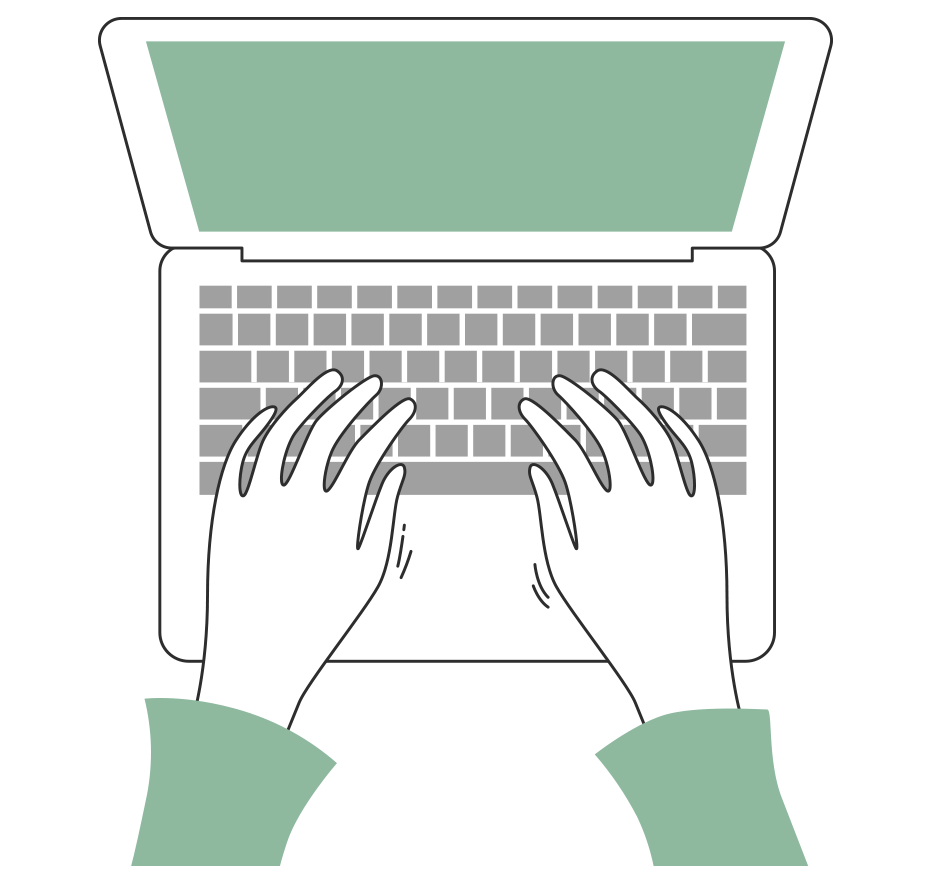 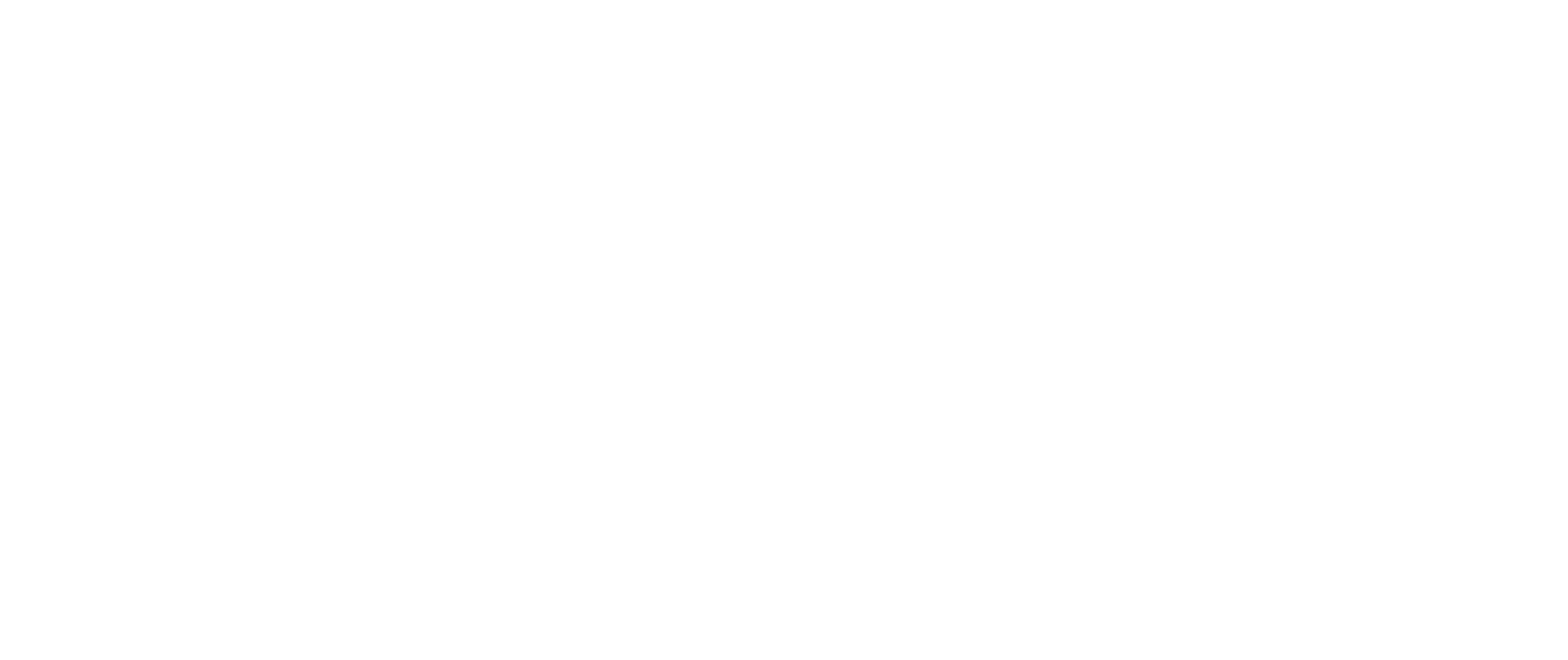 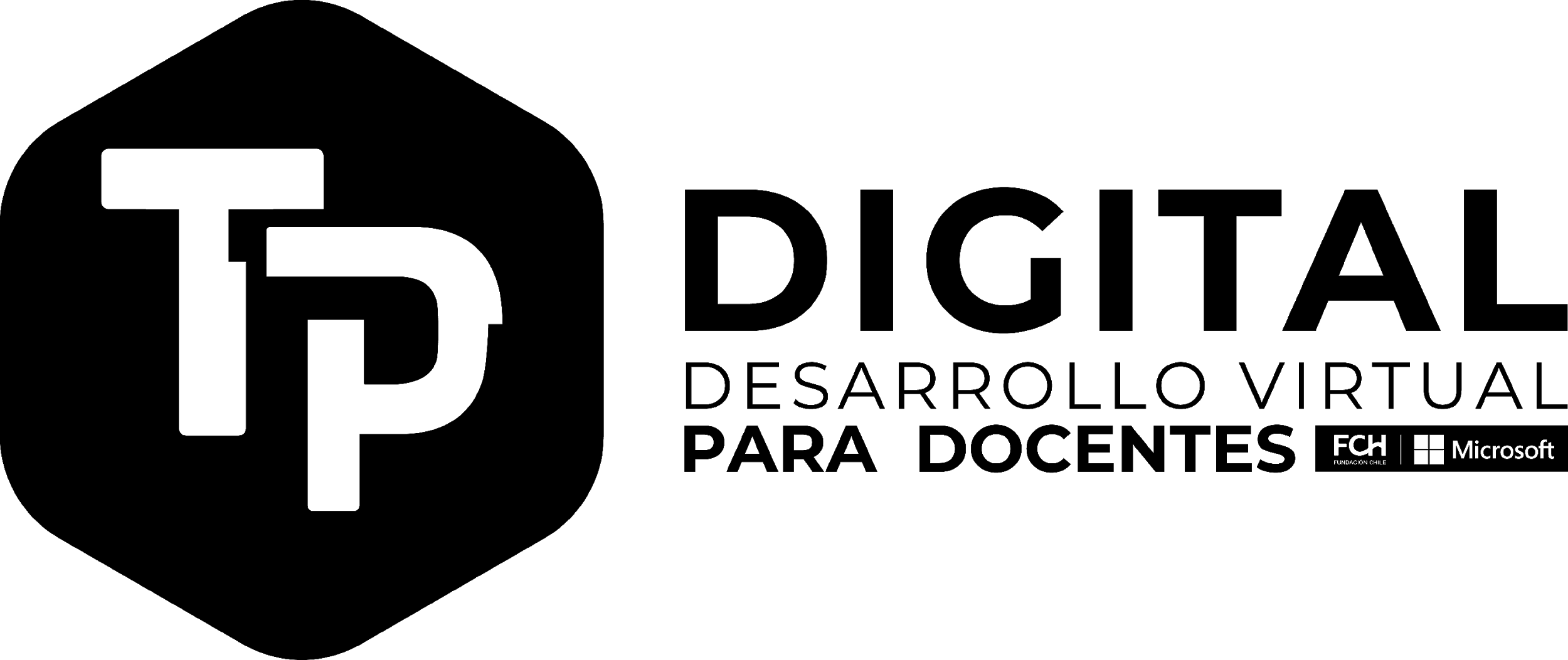 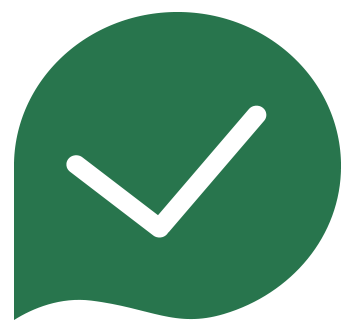 TP Digital es un proyecto desarrollado en conjunto por Fundación Chile y Microsoft, con el patrocinio de MINEDUC y la colaboración de INACAP e Intelitek.

Está dirigido a apoyar a los centros educativos y docentes de formación técnico profesional a nivel nacional, incorporando recursos virtuales en los procesos de enseñanza aprendizaje.
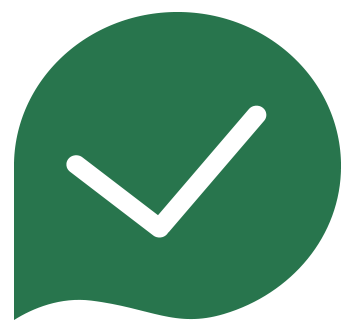 Para registrarte ingresa a https://fch.cl/iniciativa/tp-digital/

e inscríbete aquí: https://tinyurl.com/ya6zkhju

Una vez que recibas tu nombre de usuario y contraseña, podrás acceder a los recursos siguiendo este enlace: https://tp-digital.territorio.la/
2
REVISEMOS
¿CUÁNTO APRENDIMOS?
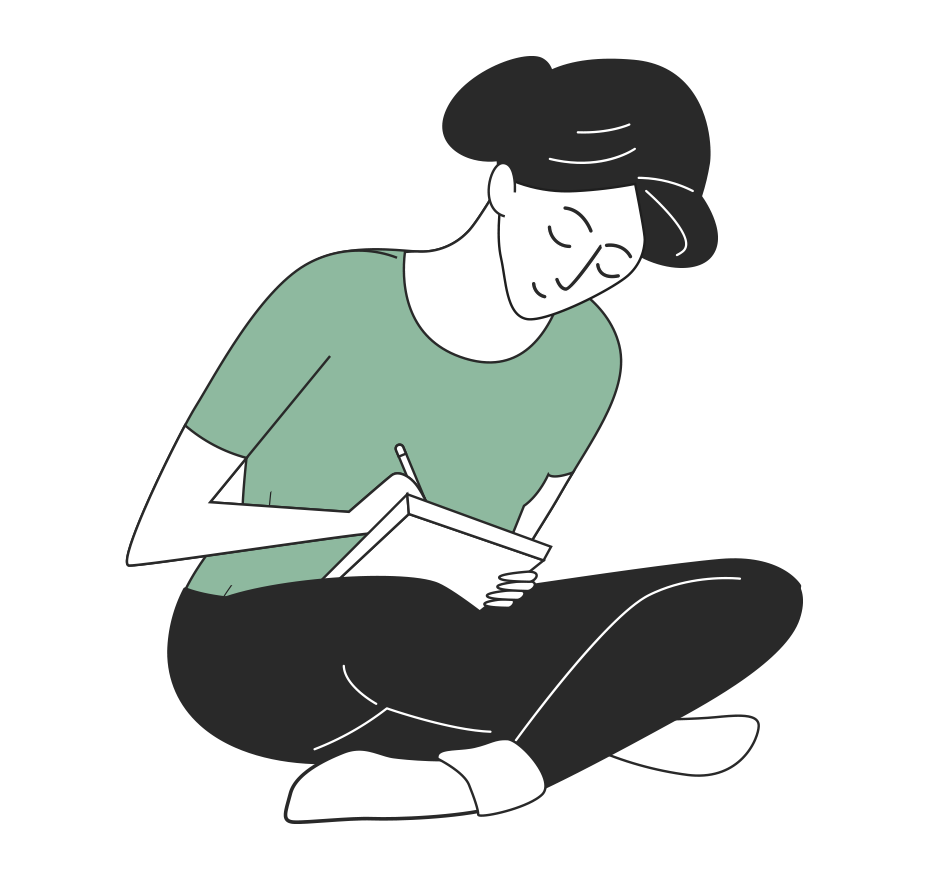 CANALICEMOS LA ELECTRICIDAD

¡Ahora realizaremos una actividad que resume todo lo que hemos visto! ¡Atentos!
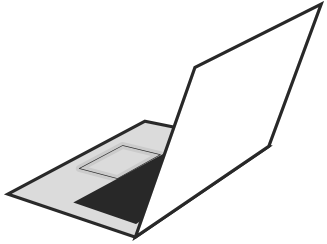 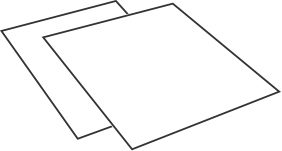 ACTUALIZACIÓN DE BITÁCORA
Y EVALUACIÓN
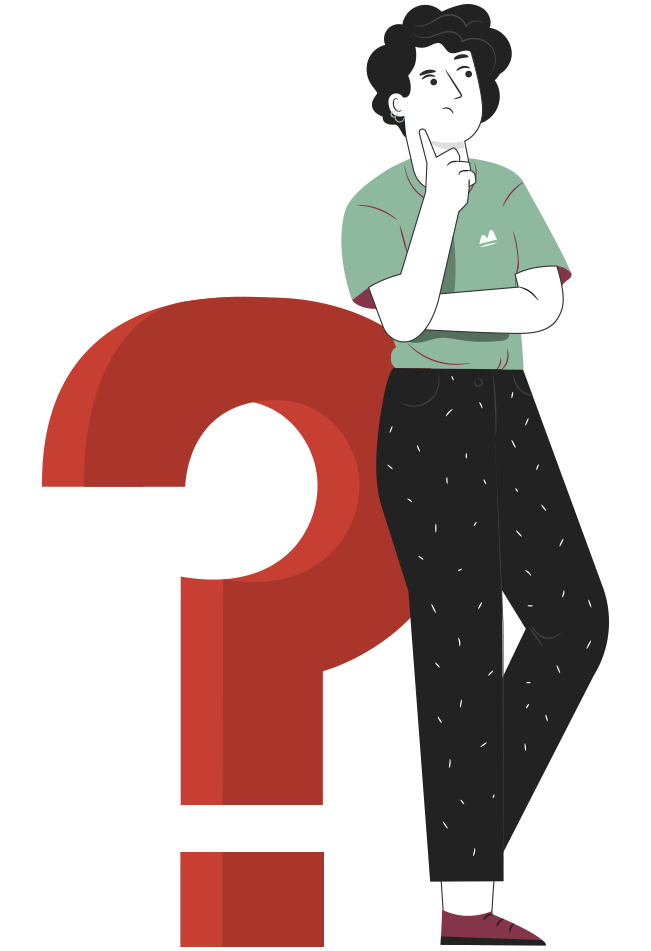 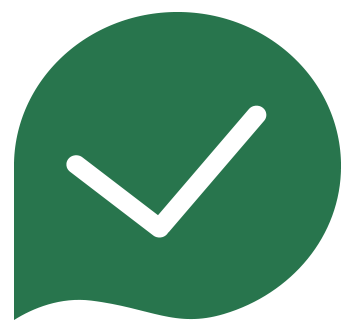 ¿Qué?
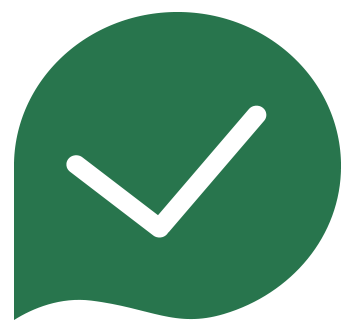 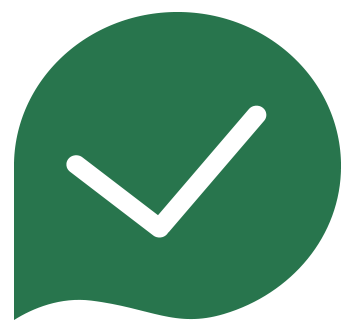 ¿Cómo?
¿Por qué?
ACTUALIZACIÓN DE BITÁCORA
Y EVALUACIÓN
Identifica los materiales y herramientas a utilizar, no existe equipamiento innecesario en el lugar de trabajo.

Aplica los conceptos entregados en la teoría según la normativa citada, interpretando el esquema a realizar.

Utiliza herramientas adecuadamente, evitando el daño de las herramientas.

Utiliza accesorios correctamente, empleando los para lo que fueron diseñados.

Cumple con lo solicitado, siendo la instalación funcional.

Es organizado en el área de trabajo, manteniendo el orden durante todo el proceso.

Es cuidadoso de su integridad física y la del equipo de trabajo, empleando EPPs y no mal empleando herramientas. 

Gestiona correctamente materiales, minimiza la pérdida de estos.
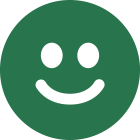 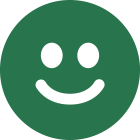 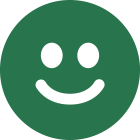 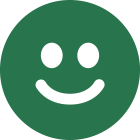 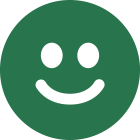 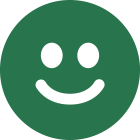 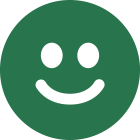 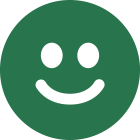 ANTES DE COMENZAR LA ACTIVIDAD:
¡ATENCIÓN!
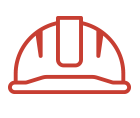 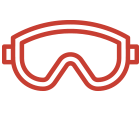 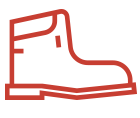 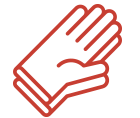 Utilizar EPPs para el autocuidado.
Manipular cuidadosamente herramientas.
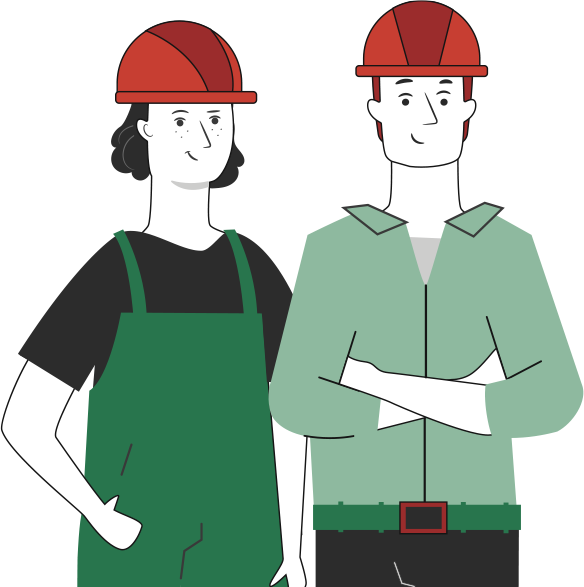 Ser ordenado con el área de trabajo.
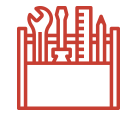 Ser cuidadoso y respetuoso con los integrantes del equipo de trabajo, asegurando la integridad física de todos.
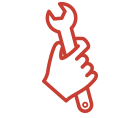 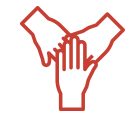 Toda actividad debe desarrollarse bajo supervisión de la persona a cargo del taller o laboratorio.
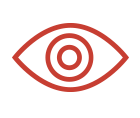 ANTES DE TERMINAR:
TICKET DE SALIDA
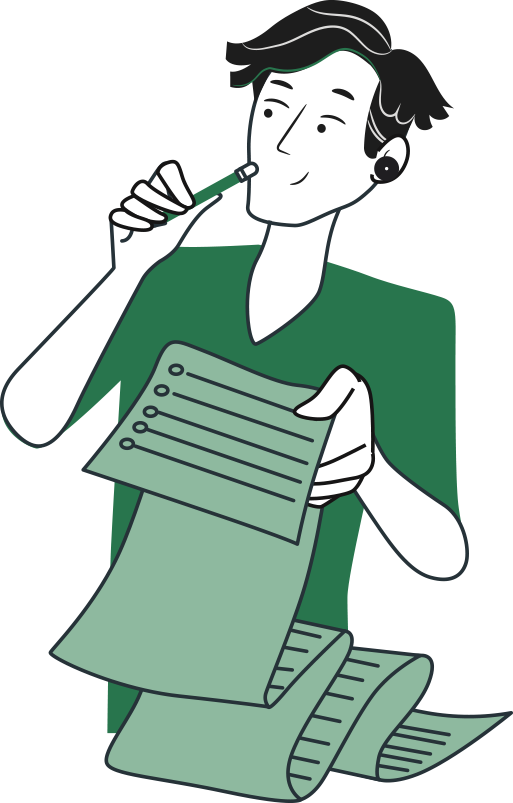 CANALICEMOS LA ELECTRICIDAD

¡No olvides contestar y entregar el Ticket de Salida!

¡Hasta la próxima!
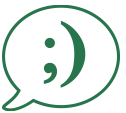